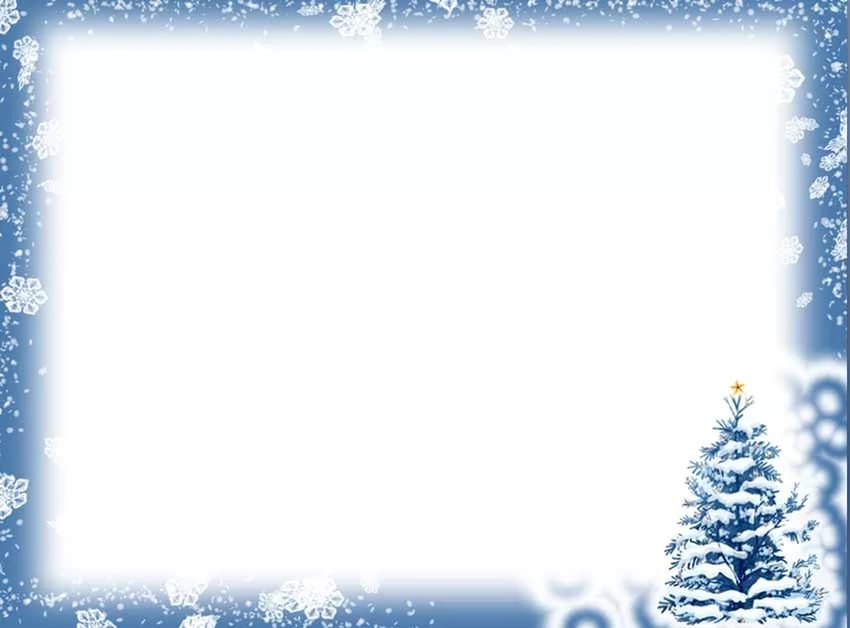 Ледяные фигуры
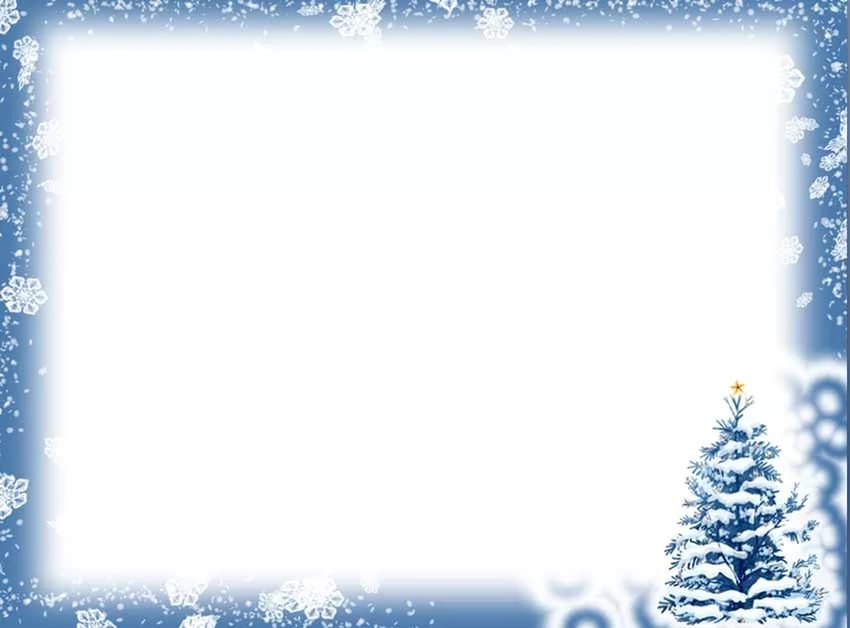 Группа №1
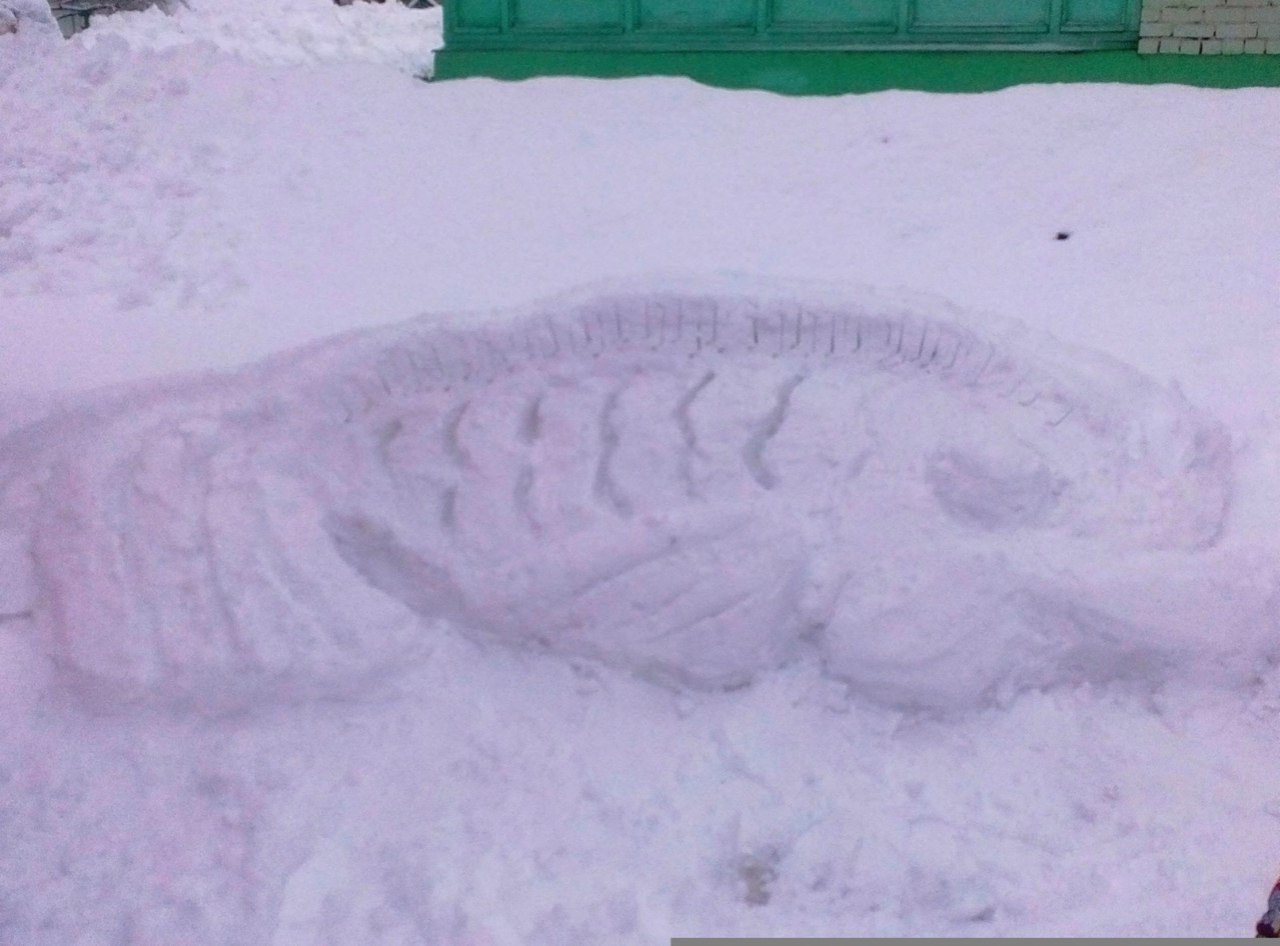 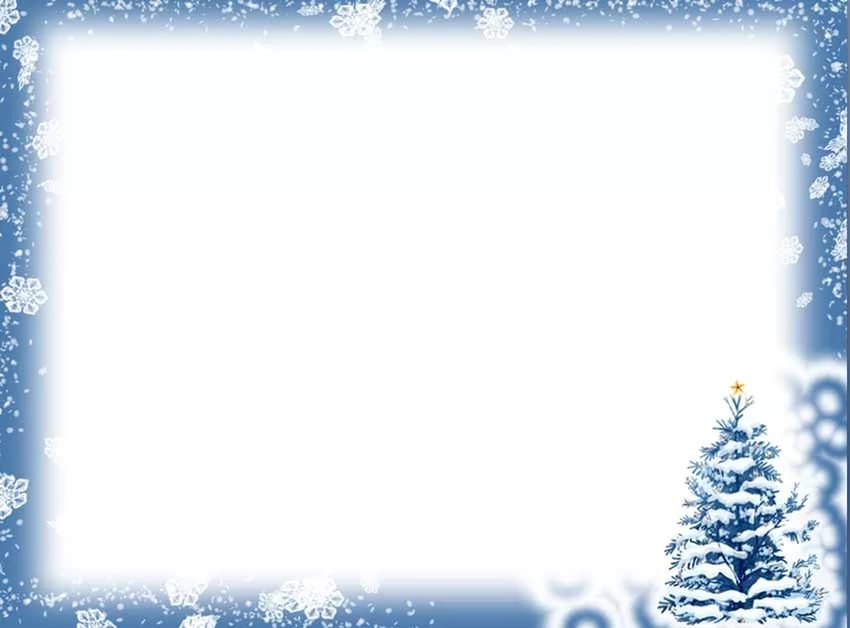 Группа №2
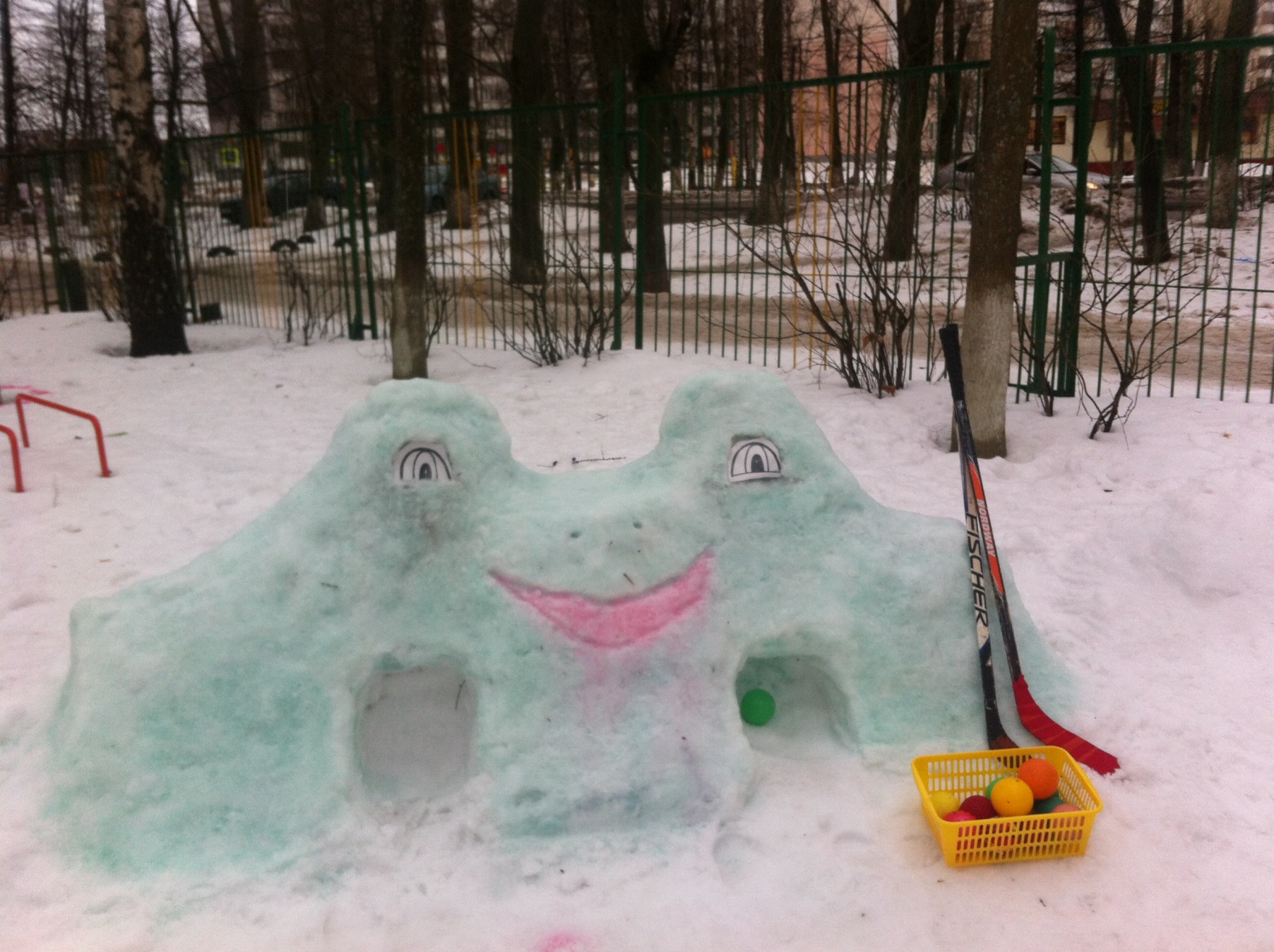 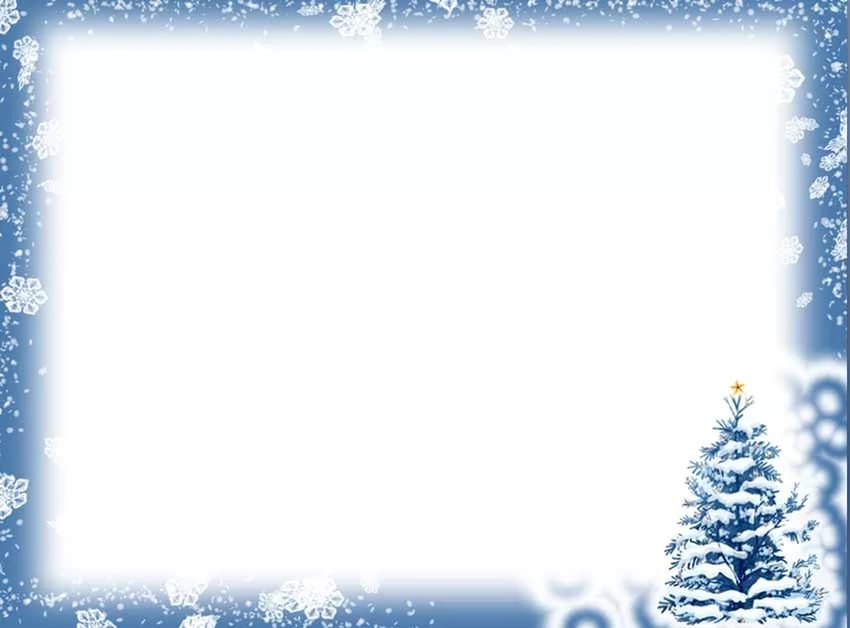 Группа №2
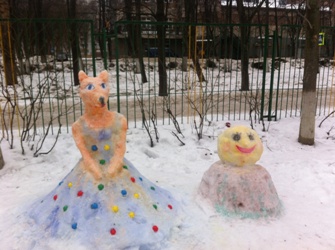 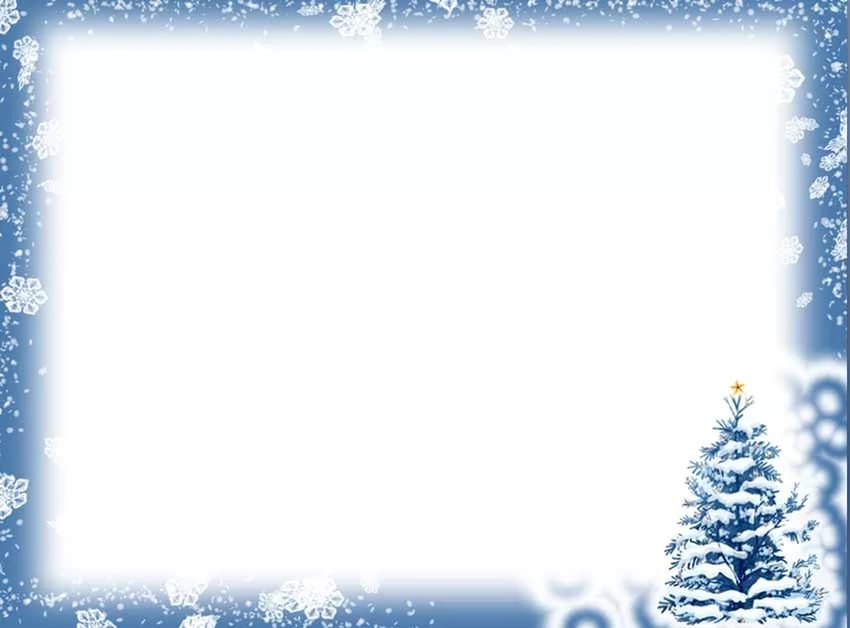 Группа №3
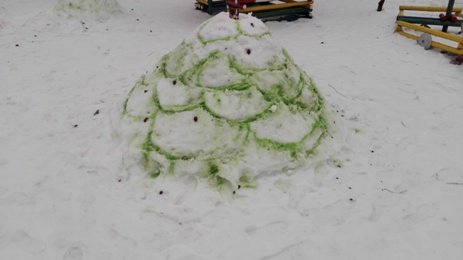 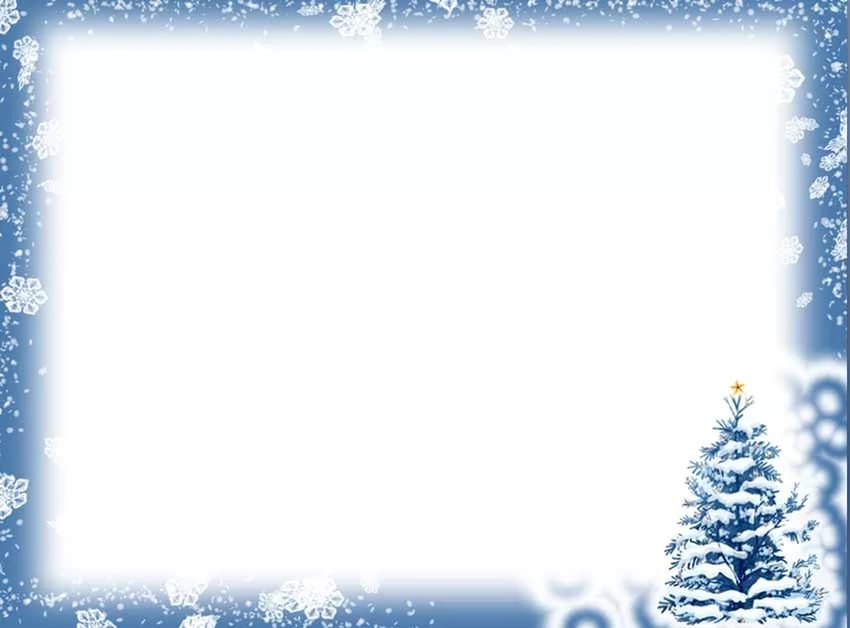 Группа №3
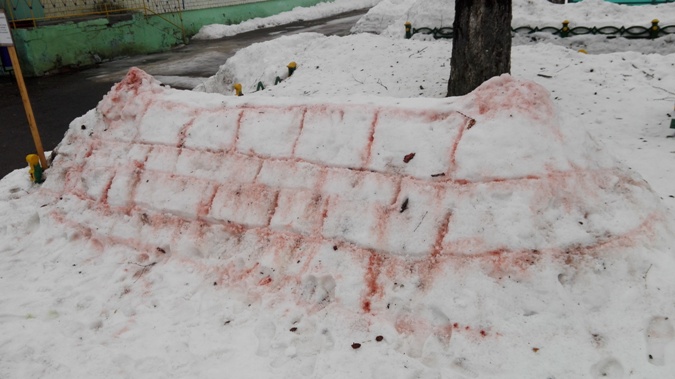 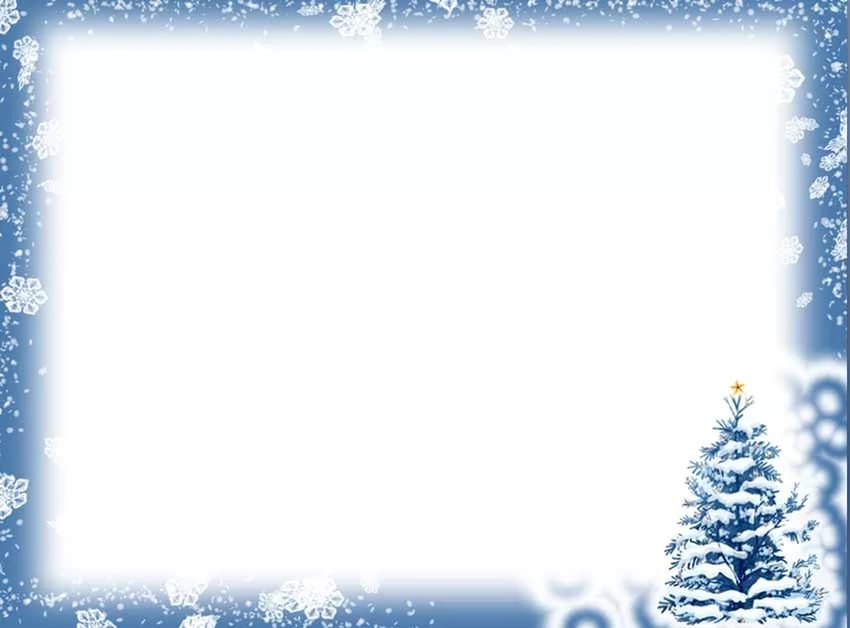 Группа №3
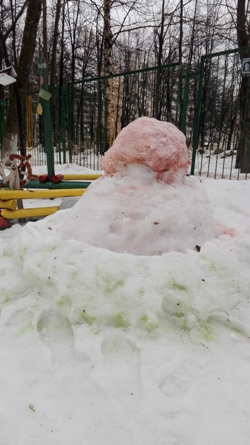 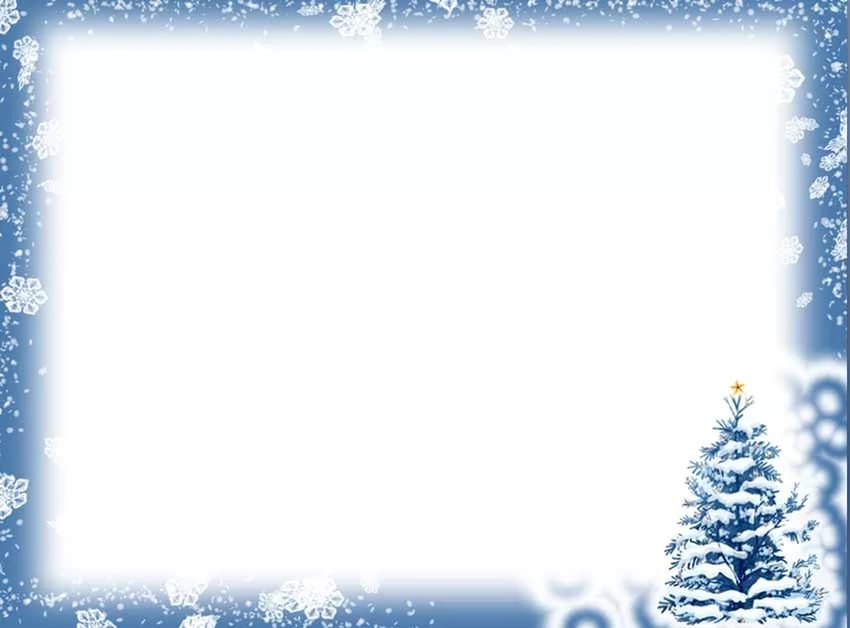 Группа №3
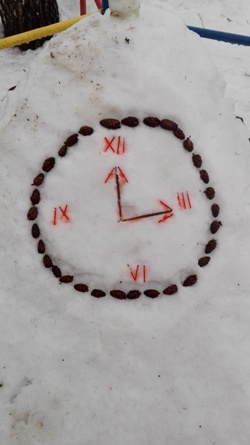 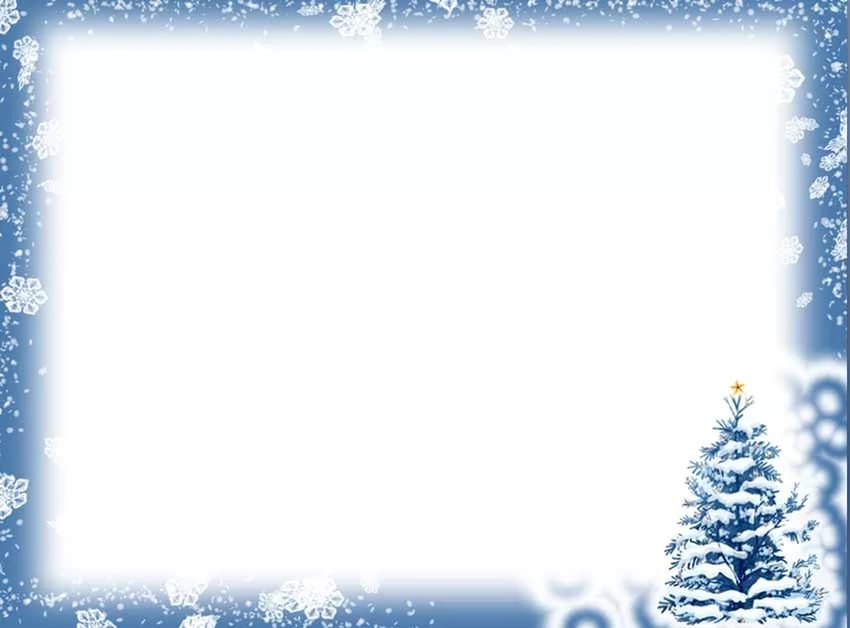 Группа №3
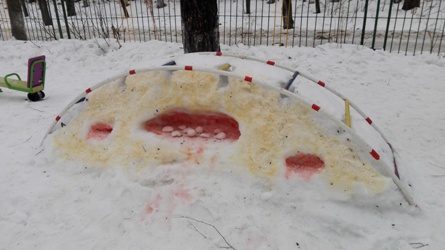 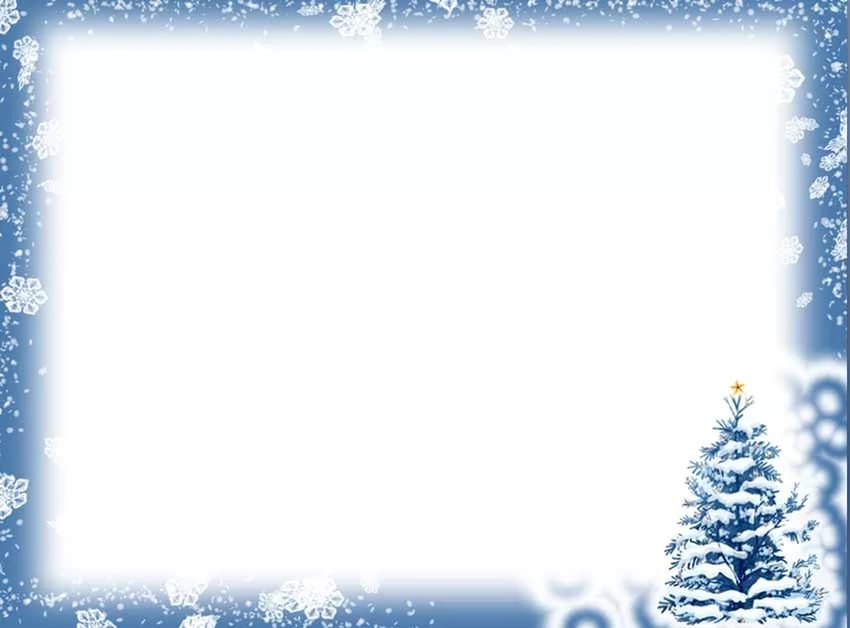 Группа №4
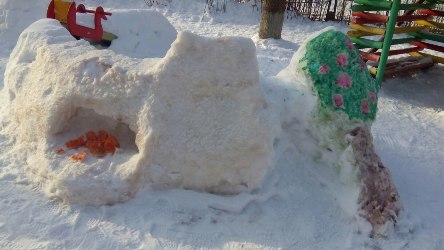 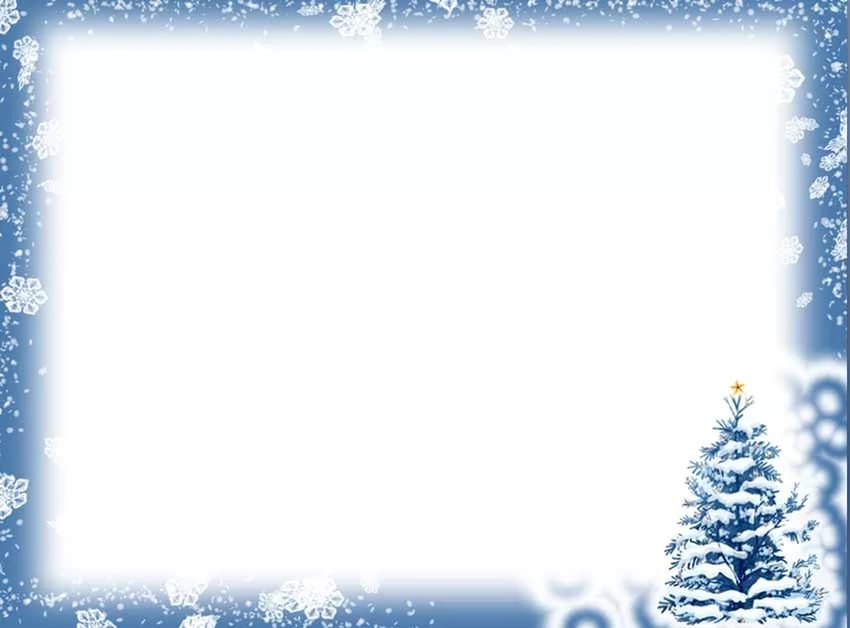 Группа №4
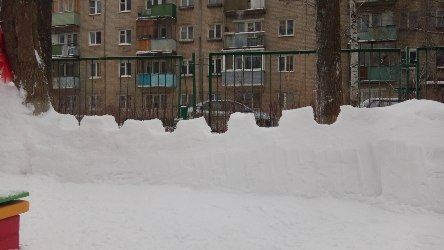 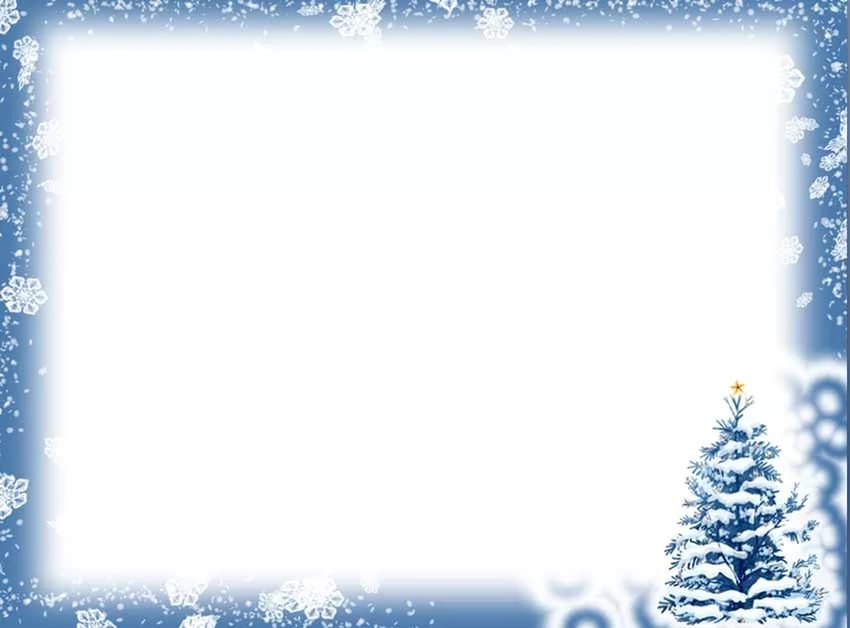 Группа №4
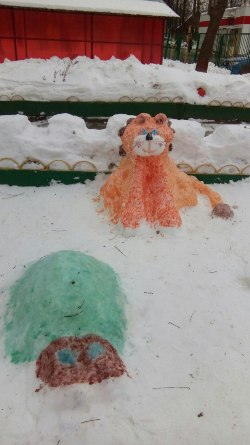 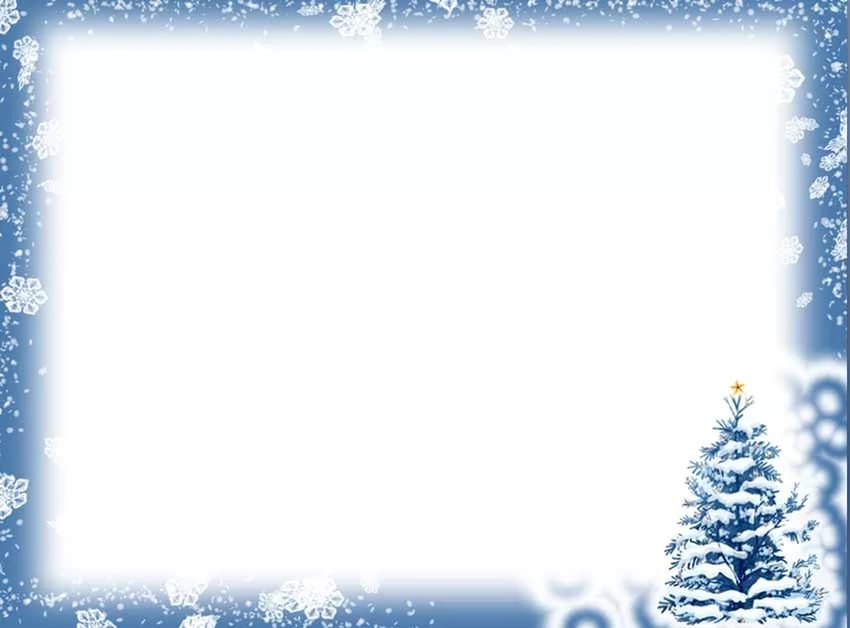 Группа №4
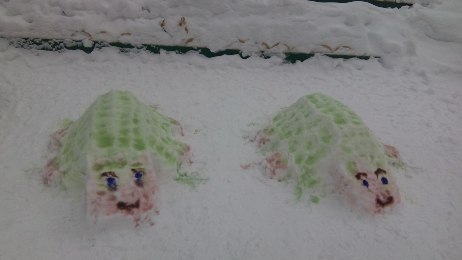 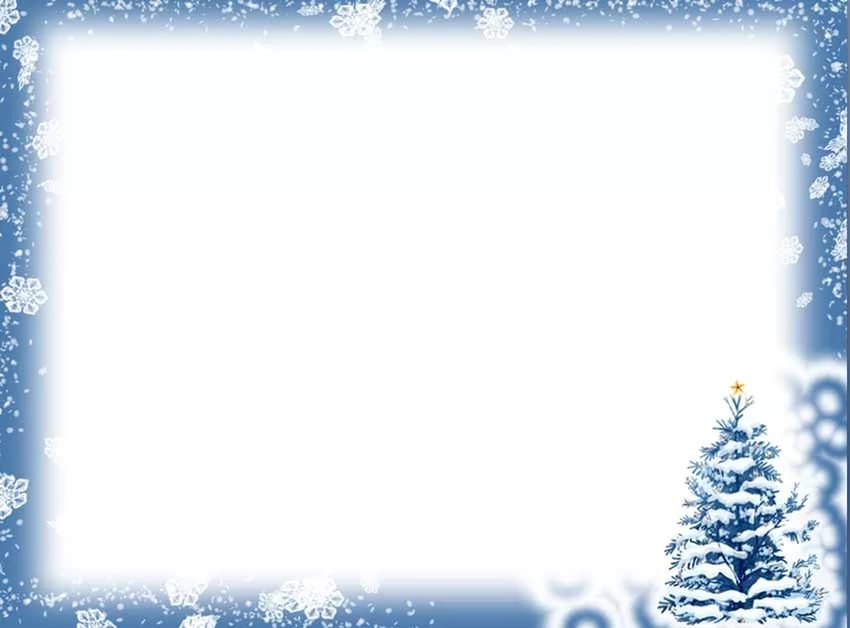 Группа №4
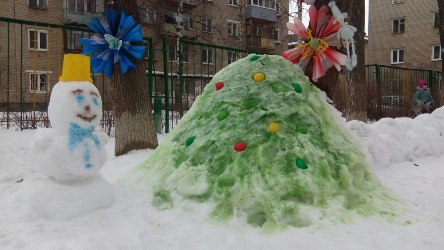 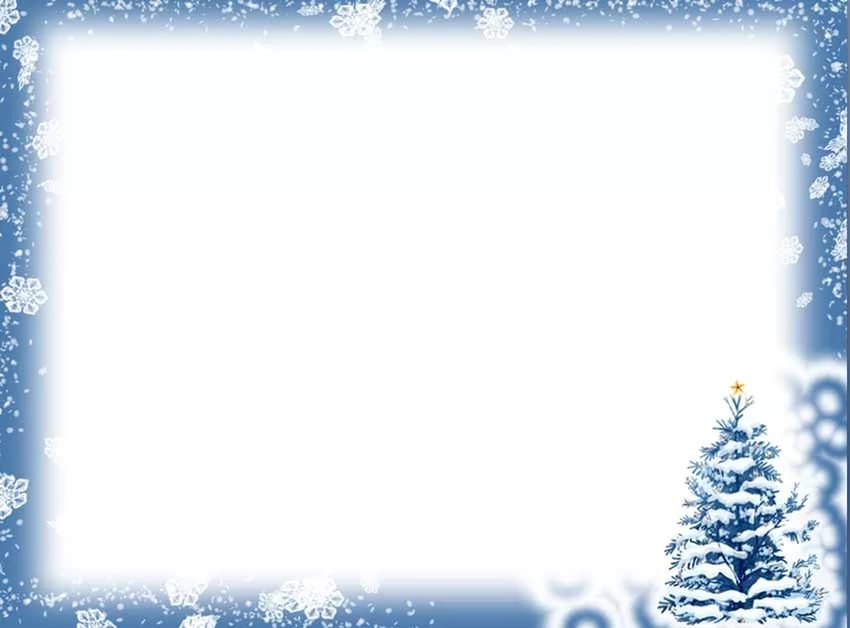 Группа №4
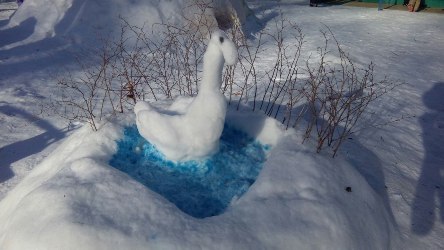 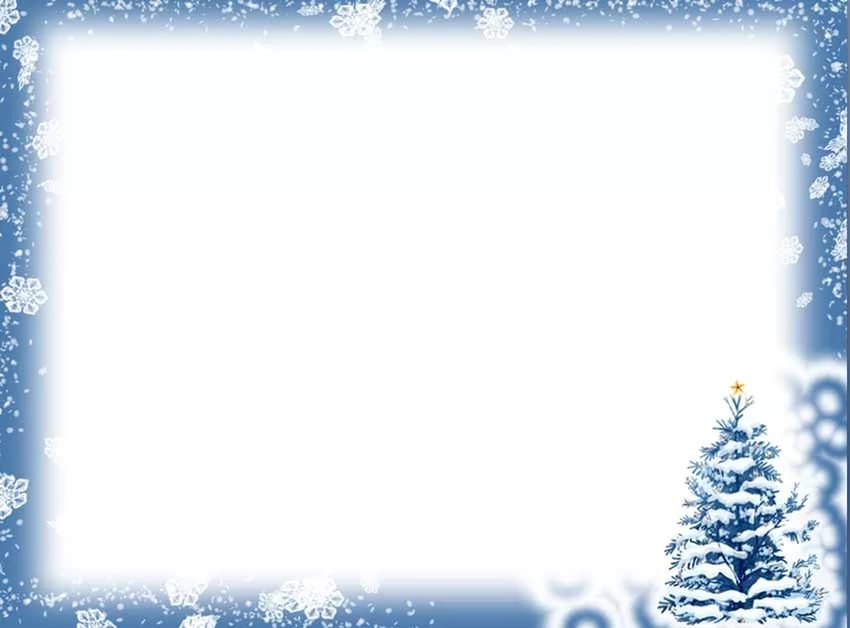 Группа №5
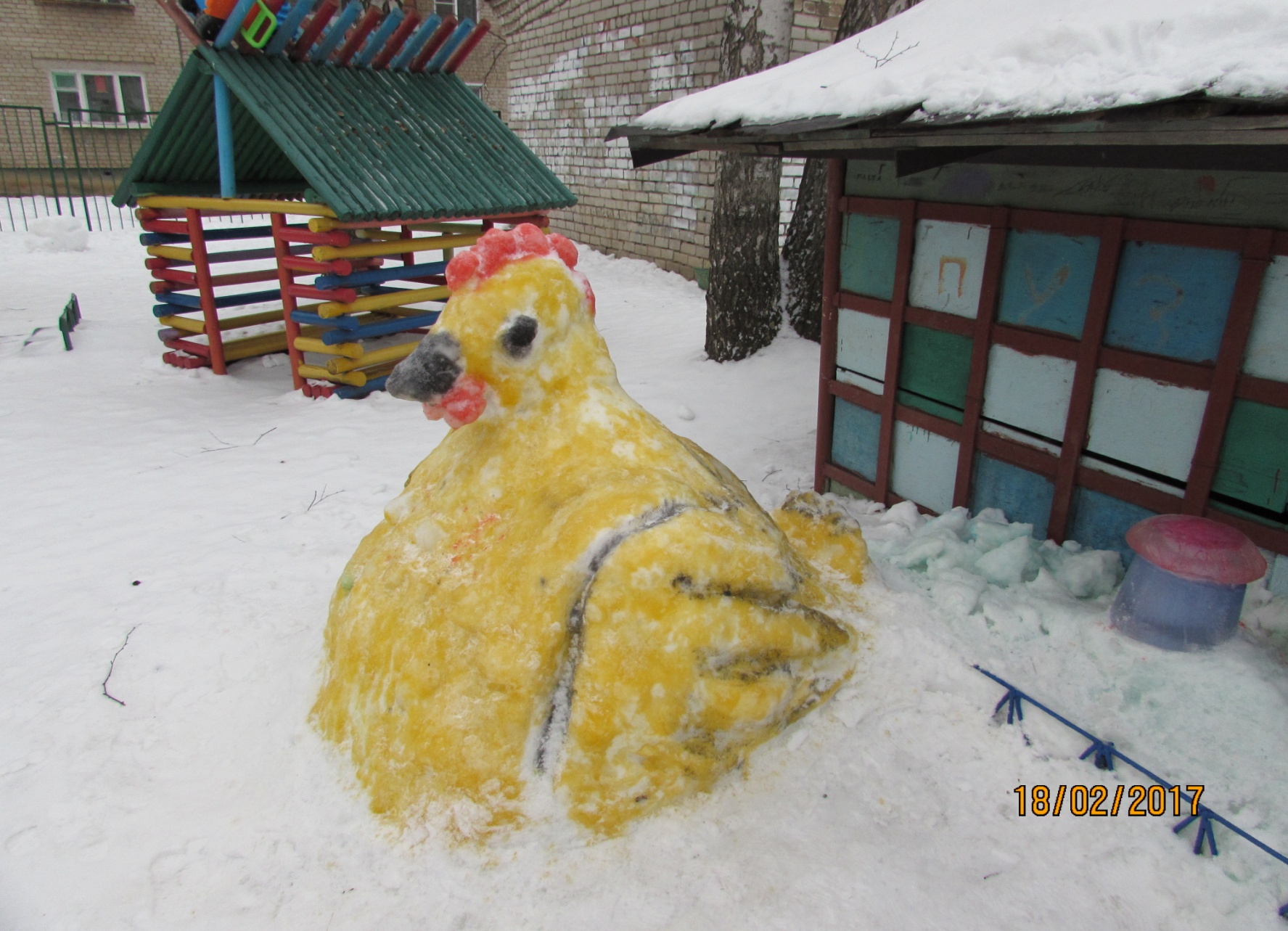 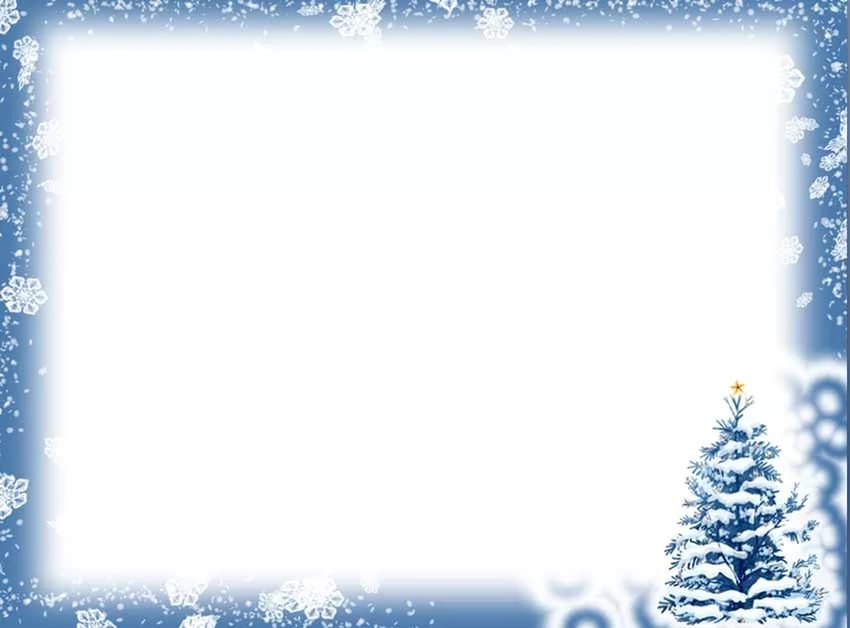 Группа №5
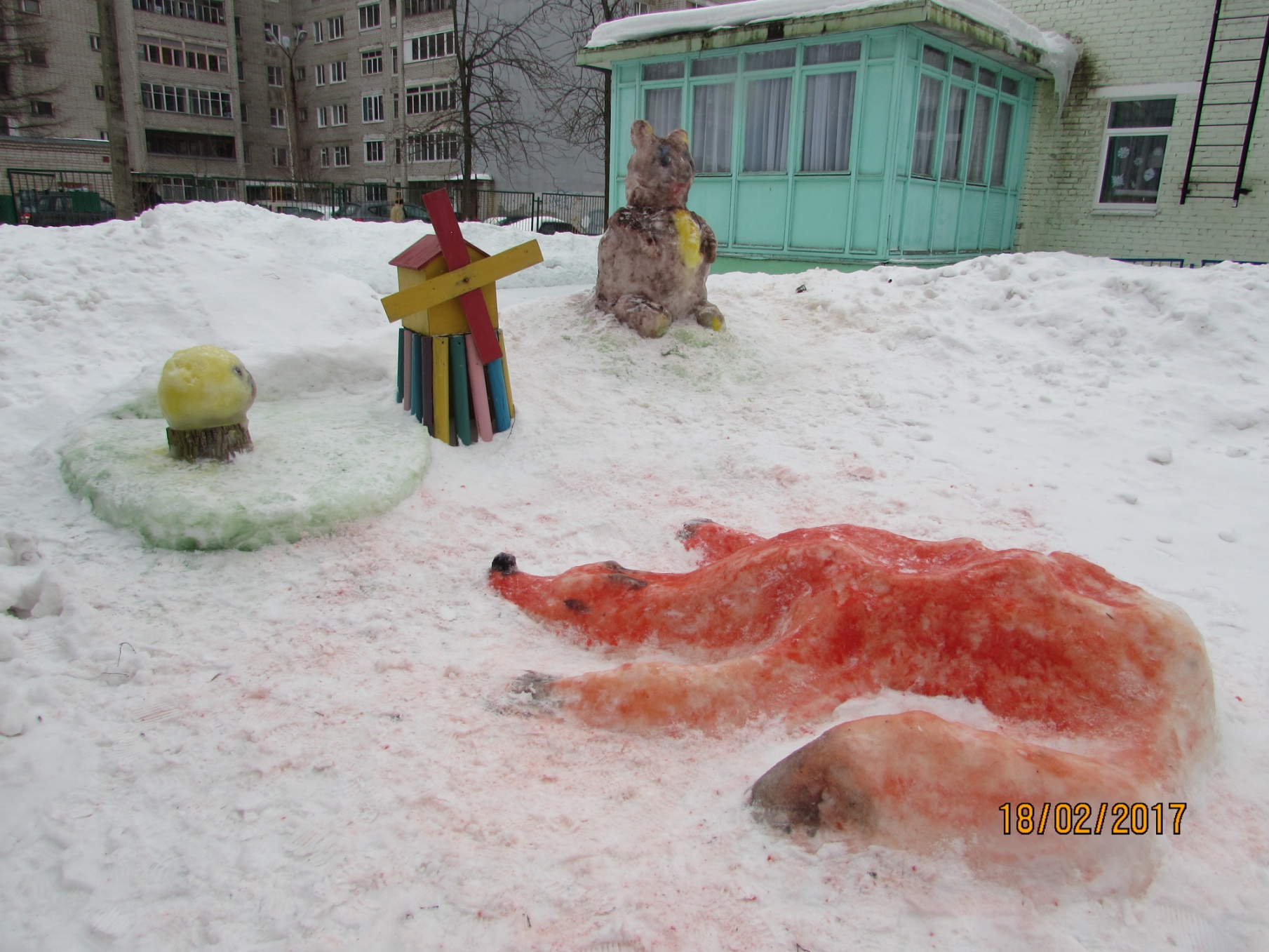 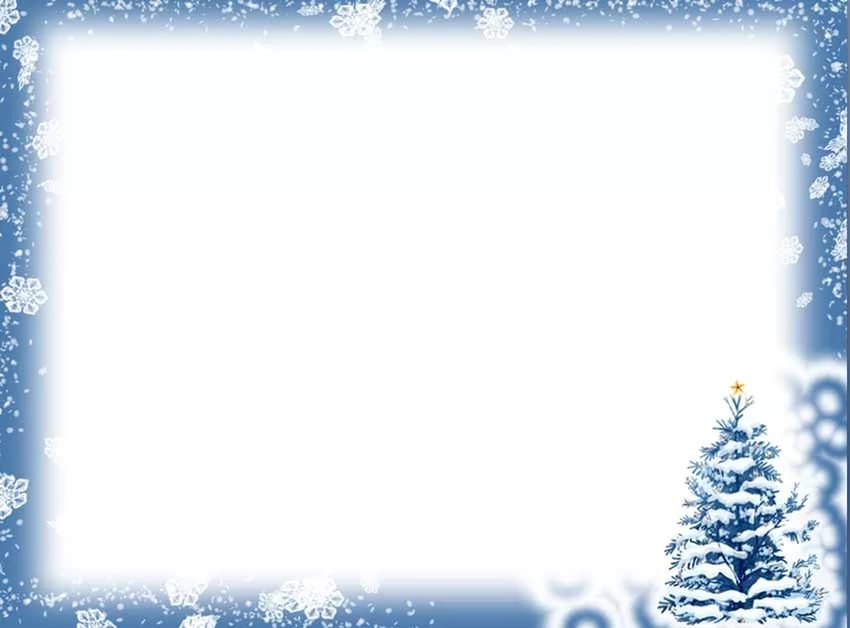 Группа №5
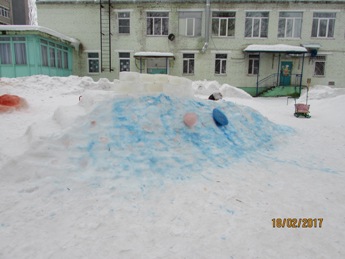 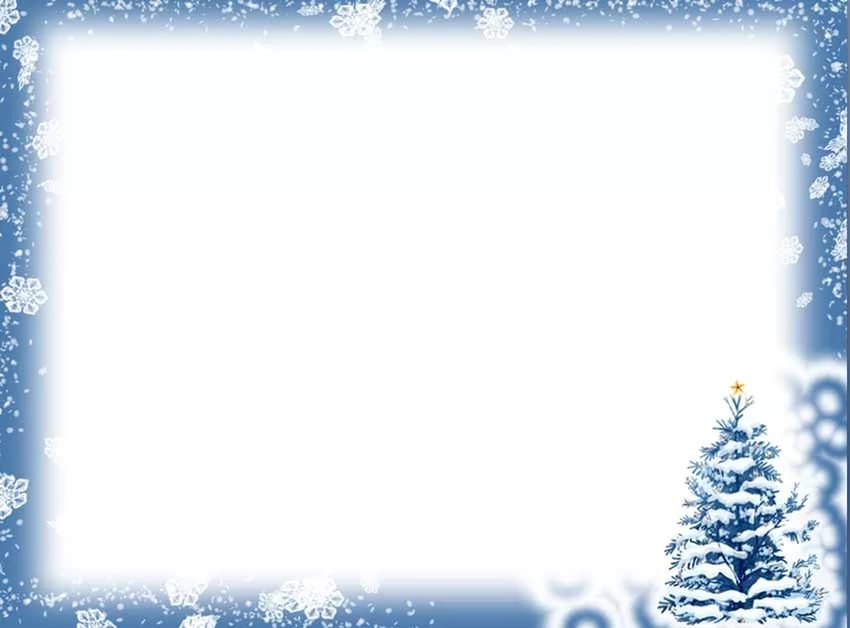 Группа №5
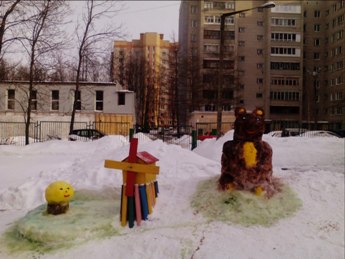 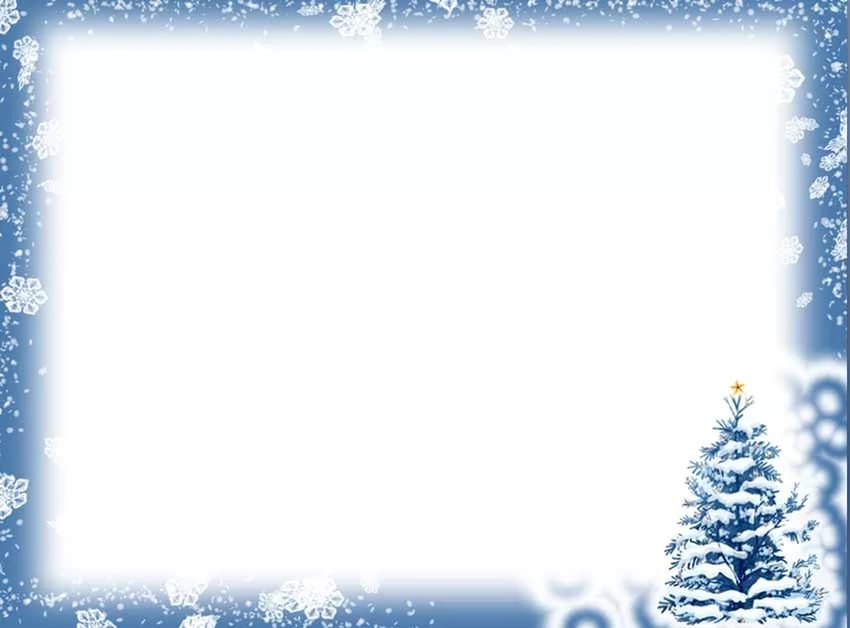 Группа №6
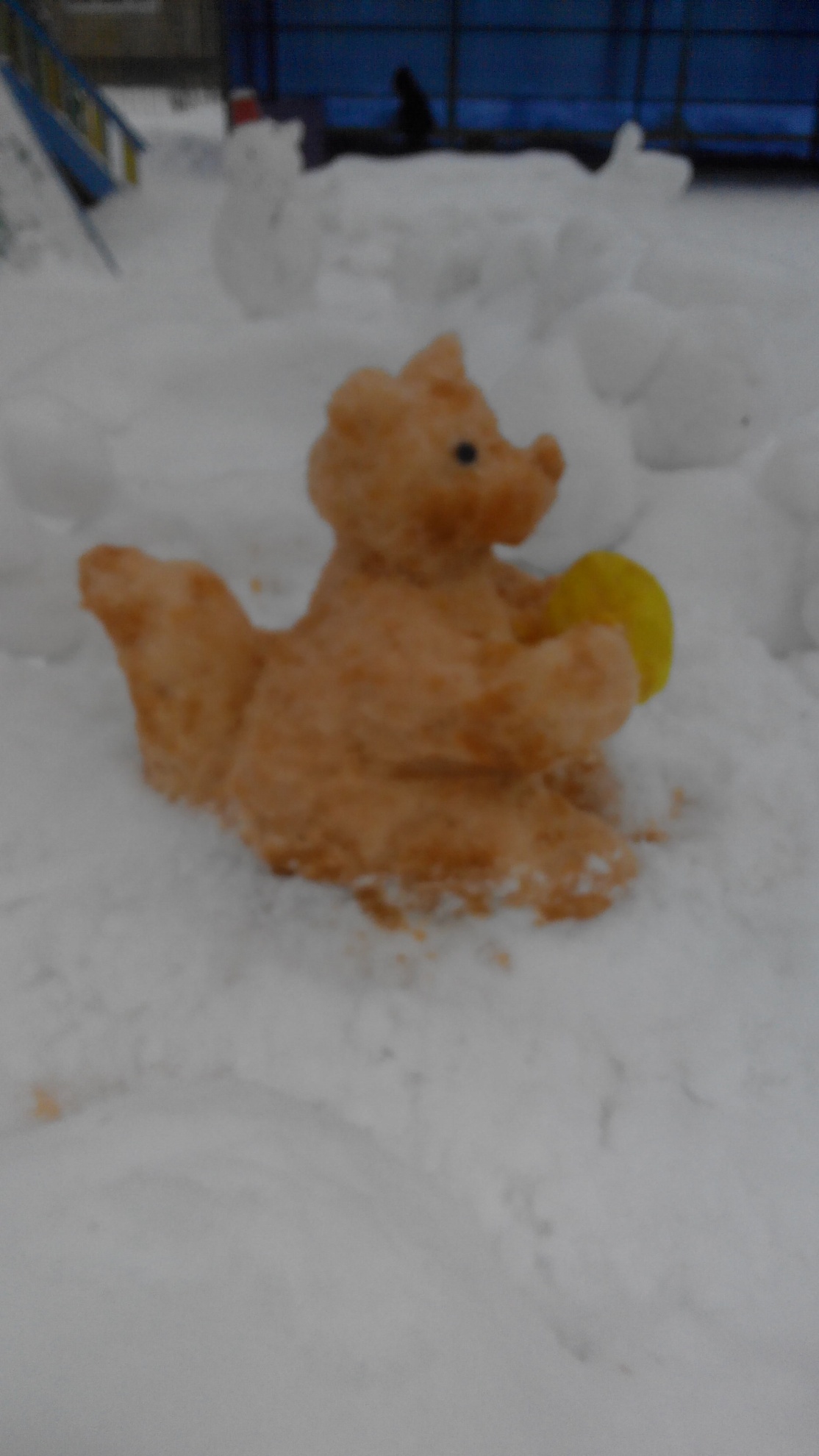 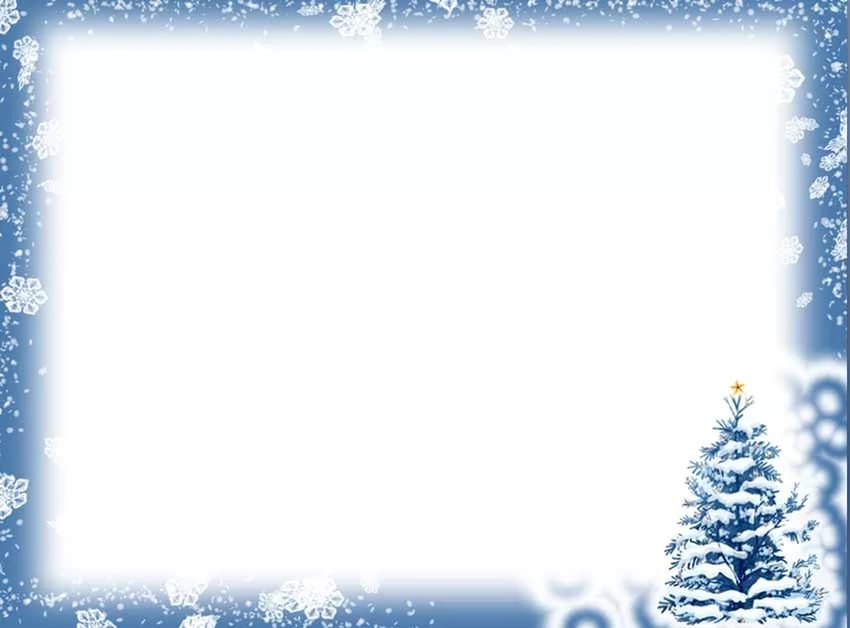 Группа №6
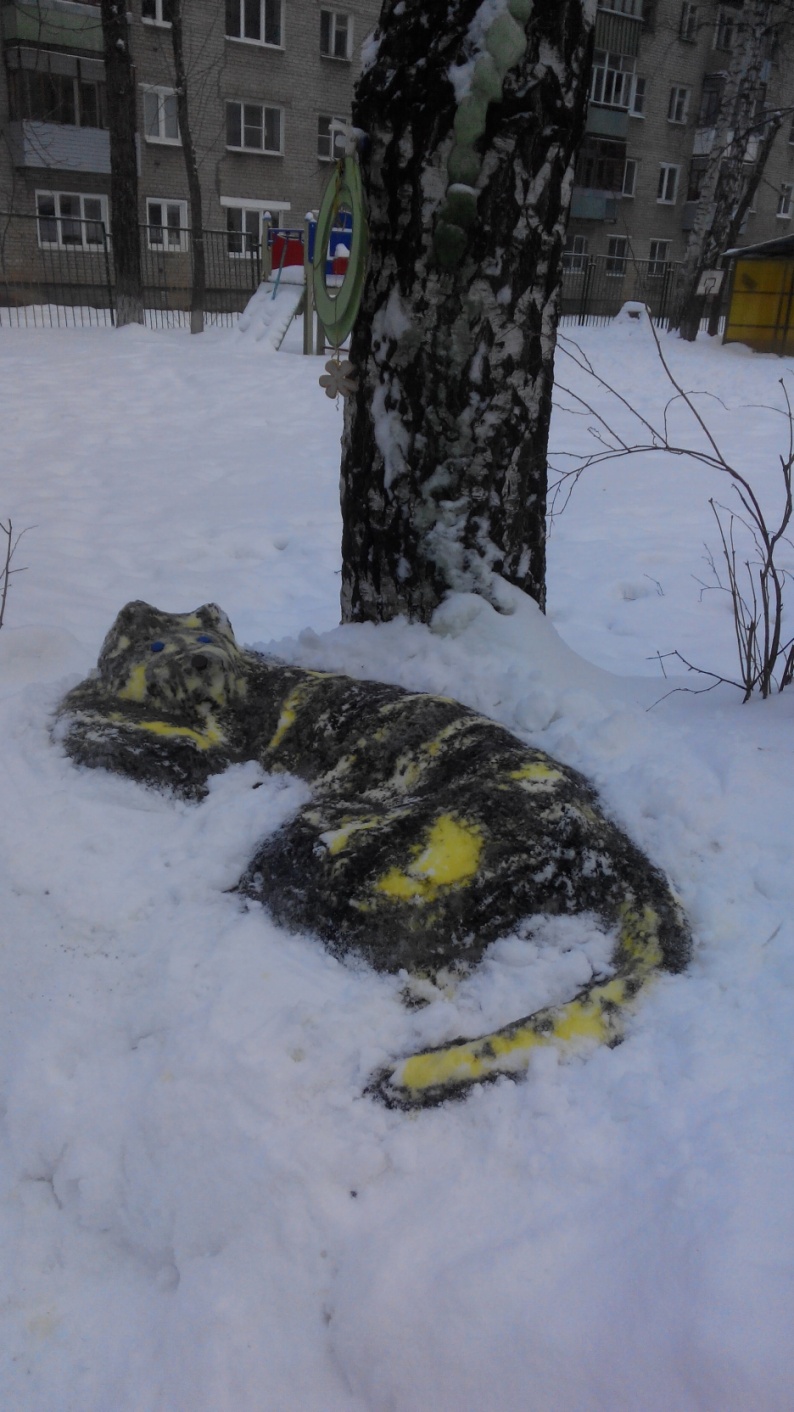 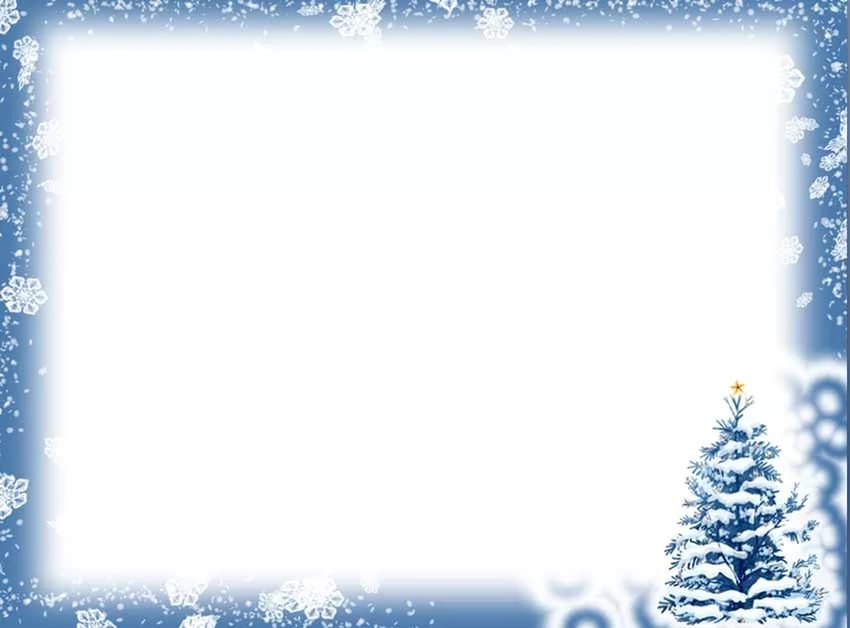 Группа №6
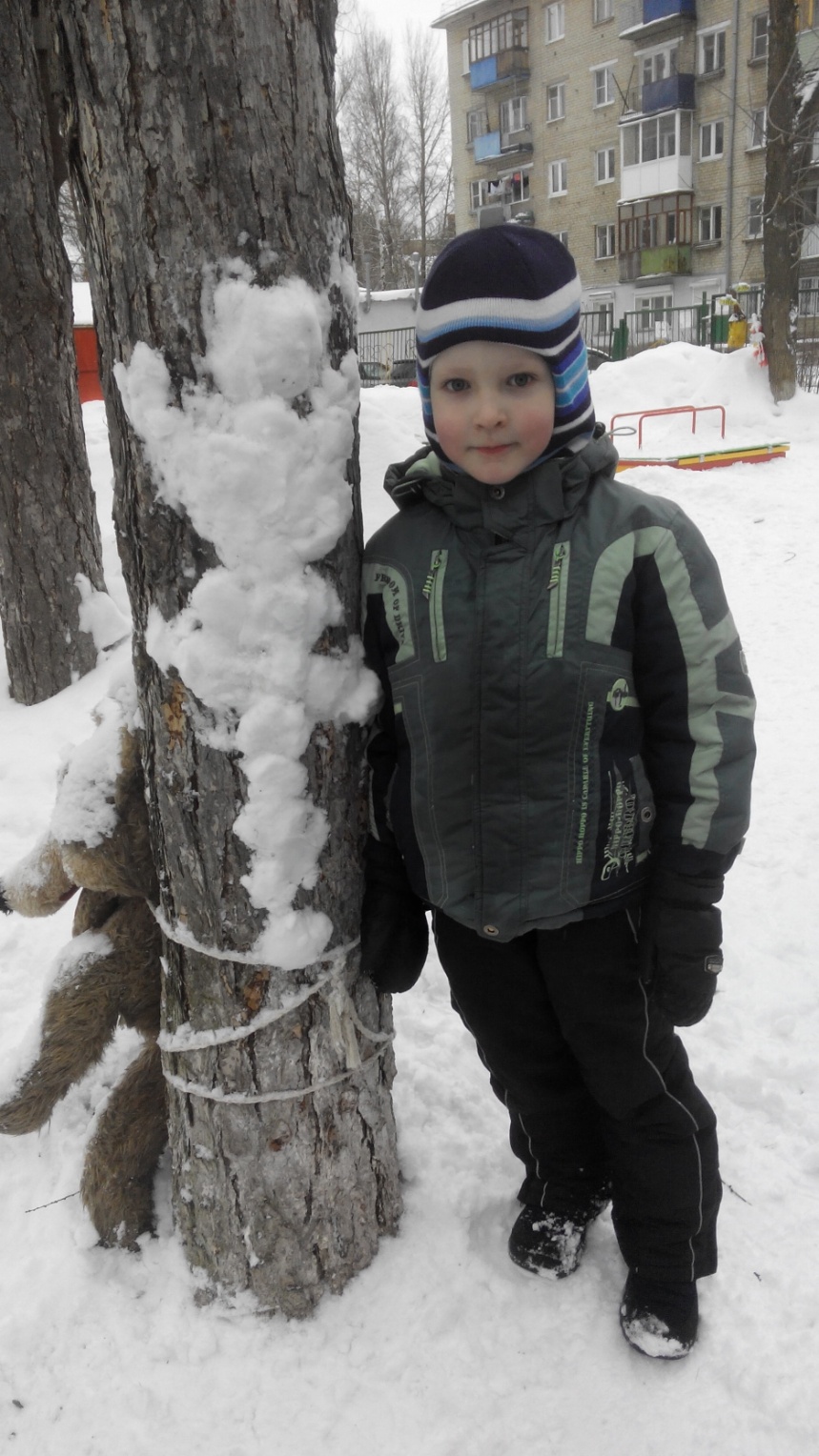 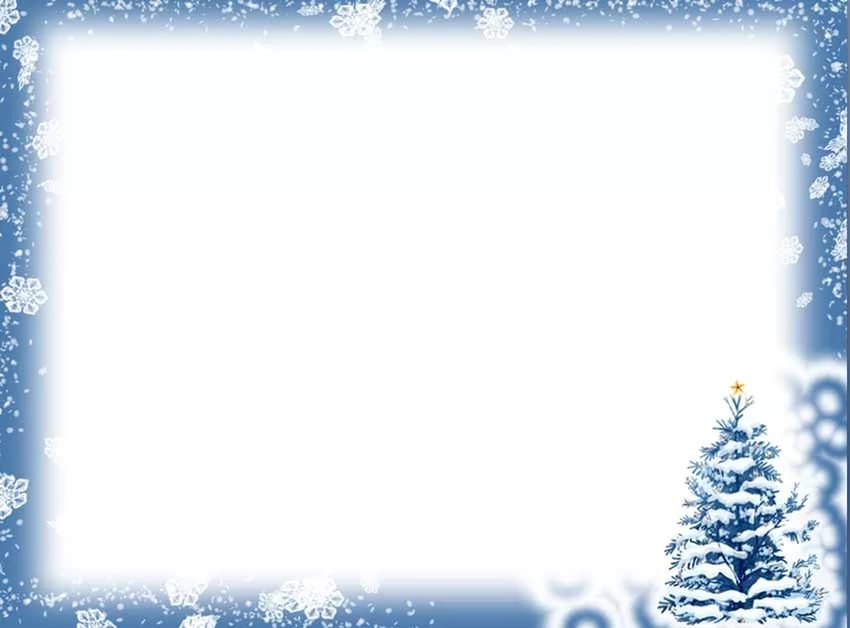 Группа №6
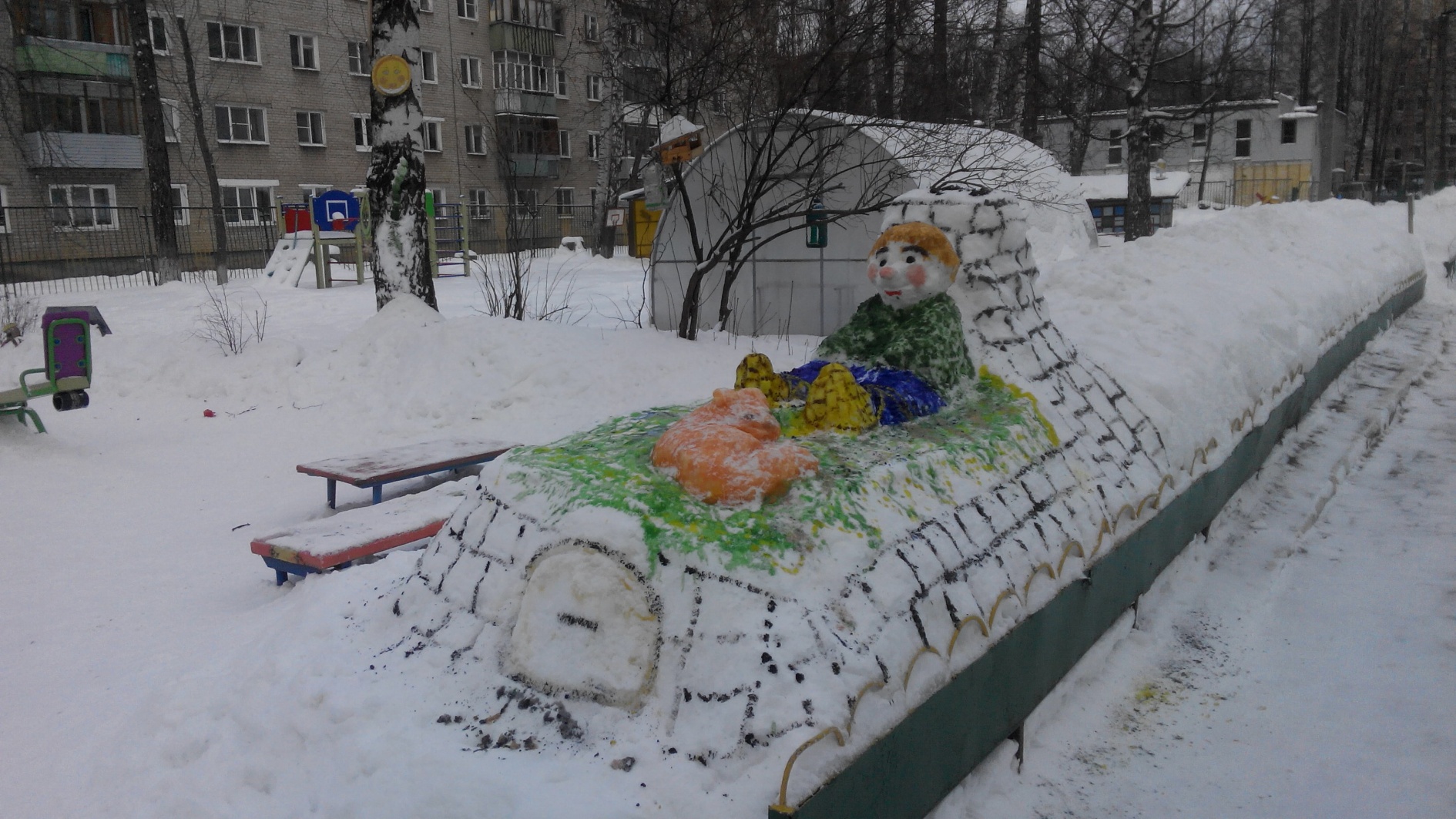 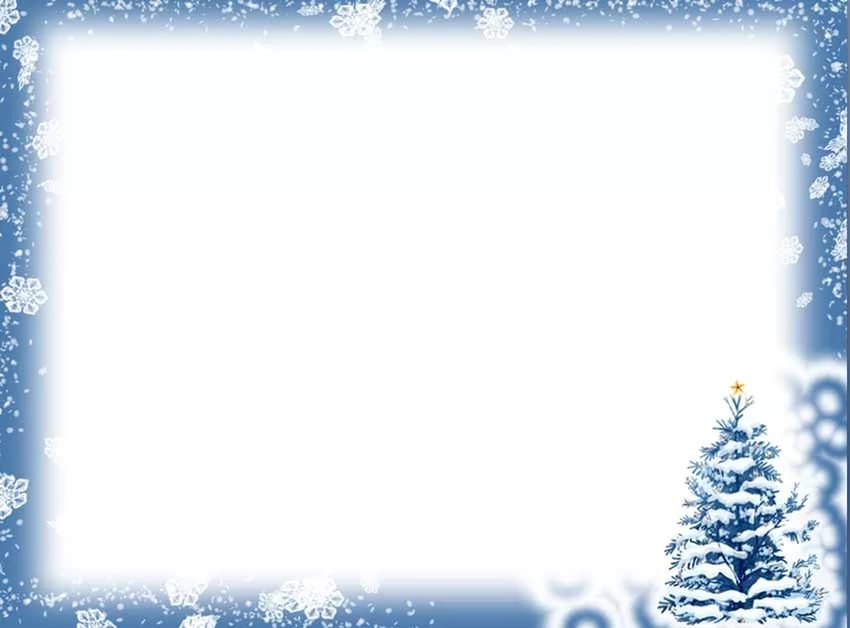 Группа №6
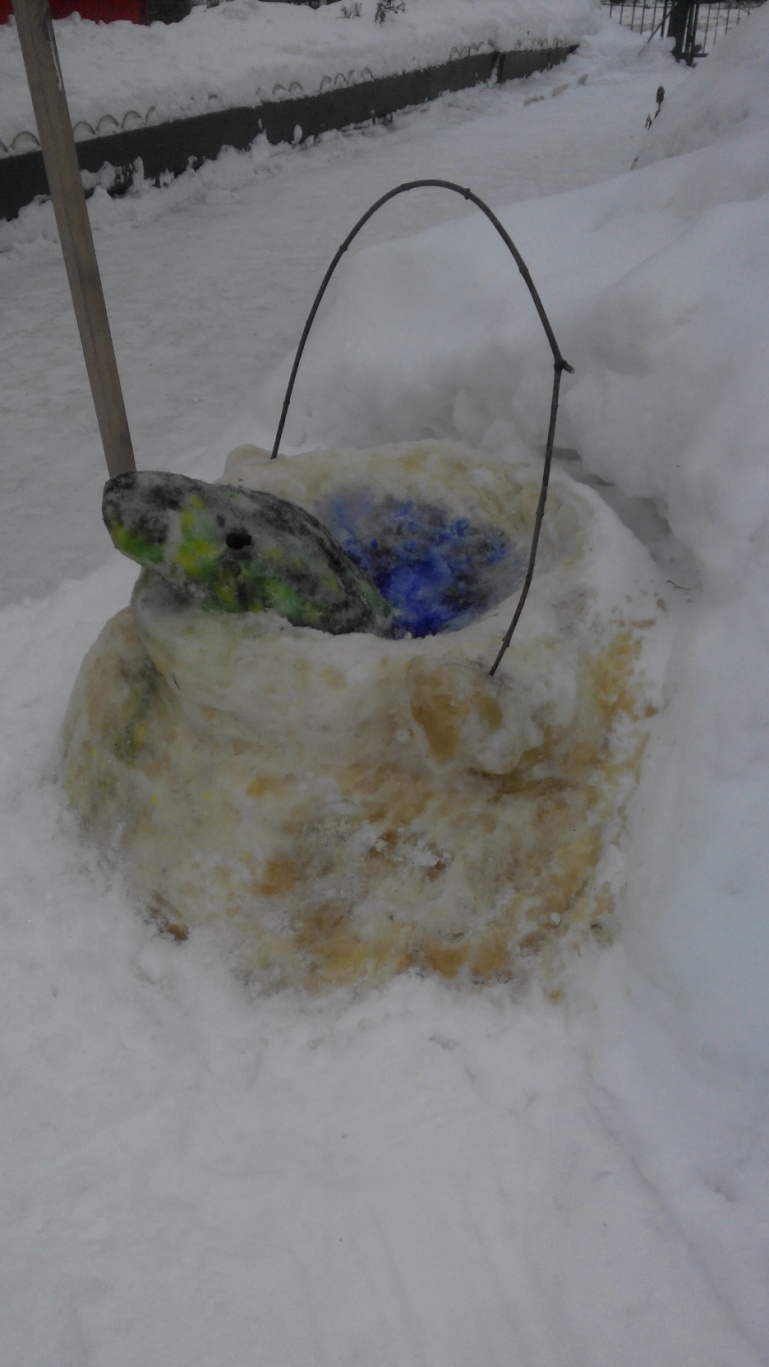 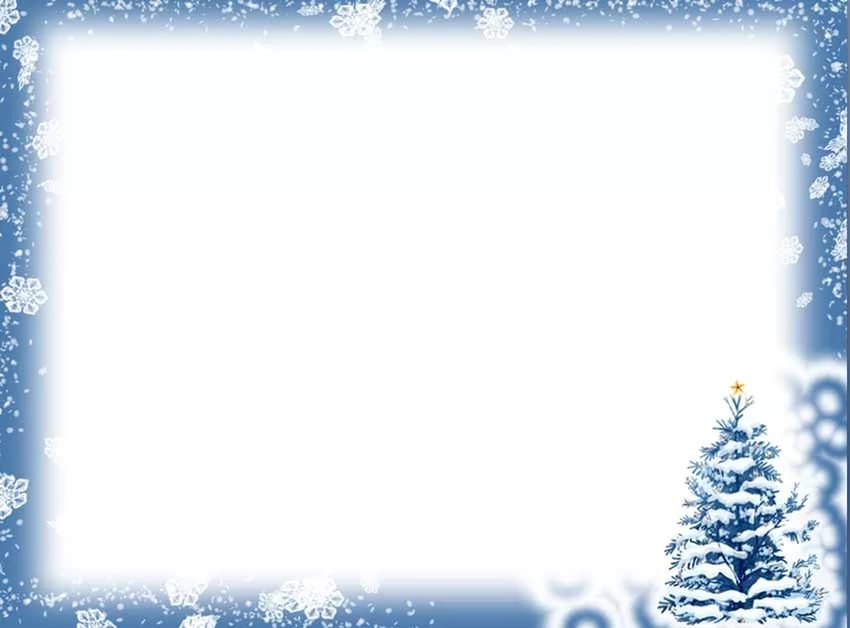 Группа №6
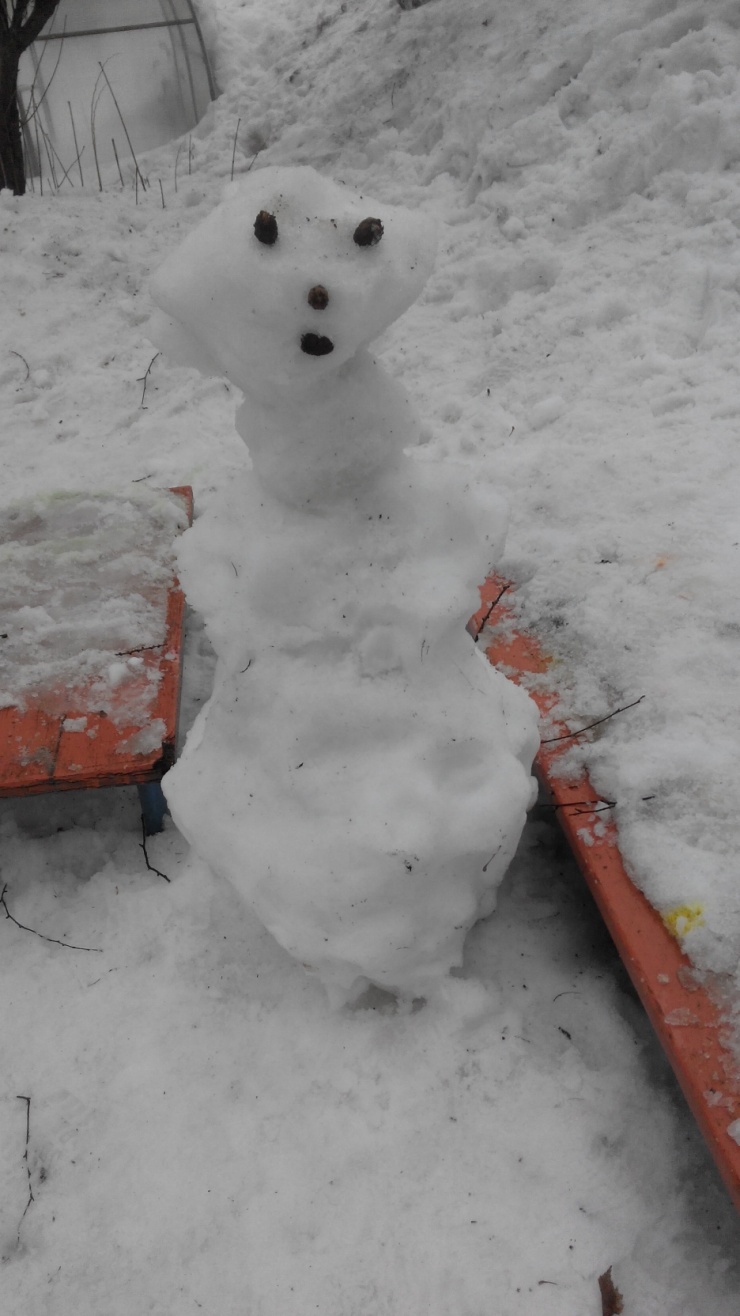